KINEMATICS & DYNAMICS OF MACHINES (KDM)
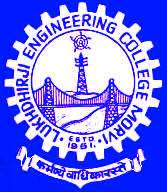 L. E. College, Morbi-2
Industrial Engineering Department

Chapter-01– Introduction of Mechanisms and Machines
Prepared by Prof. Divyesh B. Patel
Mechanical Engg. Dept
LE. College, Morbi
+919925282644
divyesh21dragon@gmail.com
Number of Degrees of Freedom (movability ) for Plane Mechanisms
For Space
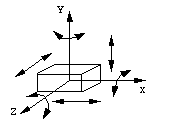 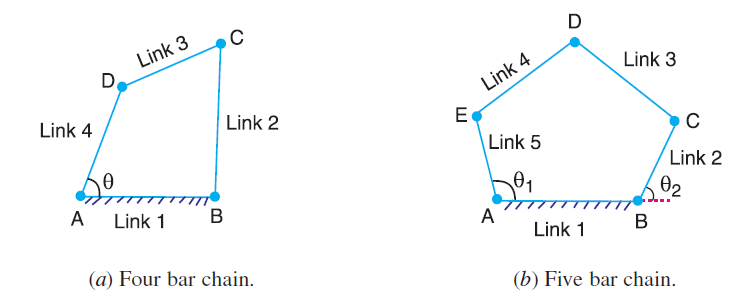 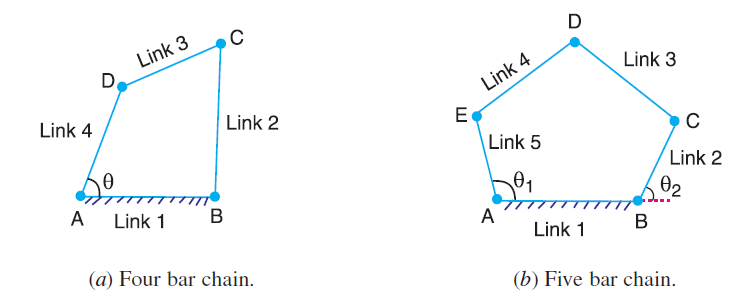 Number of Degrees of Freedom (movability ) for Plane Mechanisms
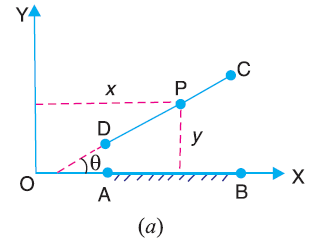 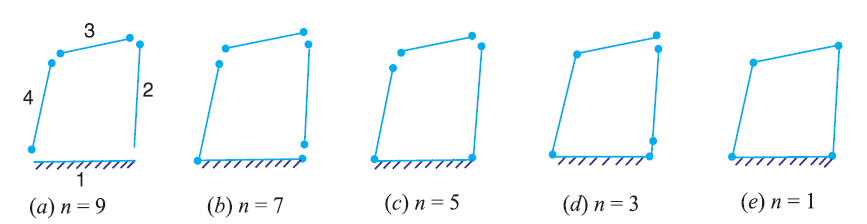 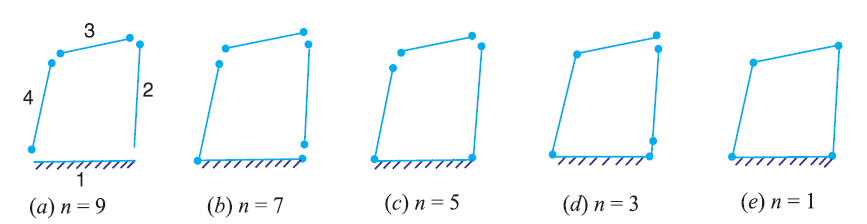 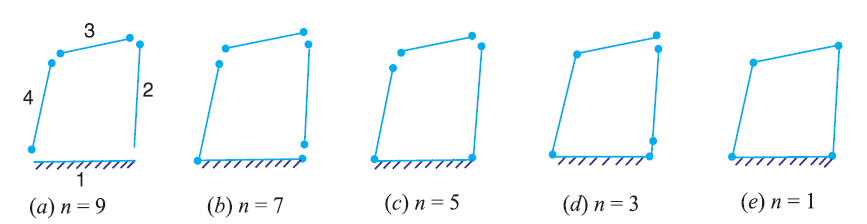 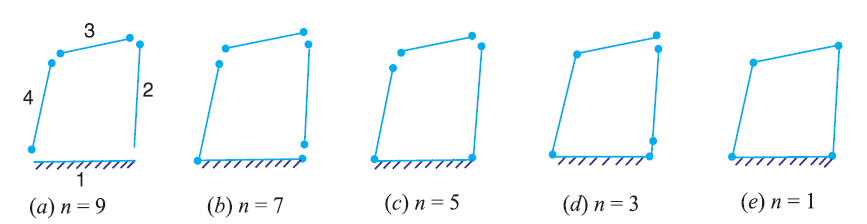 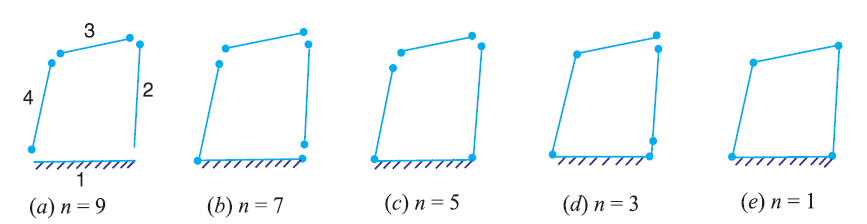 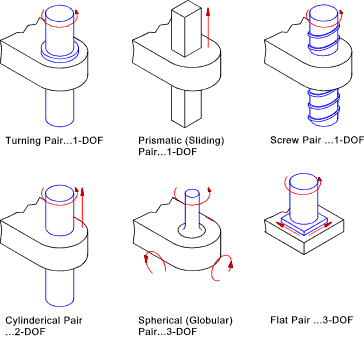 Kutzbach Criteron to Plane Mechanisms
n = 3 (l – 1) – 2 j – h
Where 	n = Numeber of degree of freedom
		l   = Number  of Links
		j   = Number of Joints of lower pair
		h  = Number of  higher pair
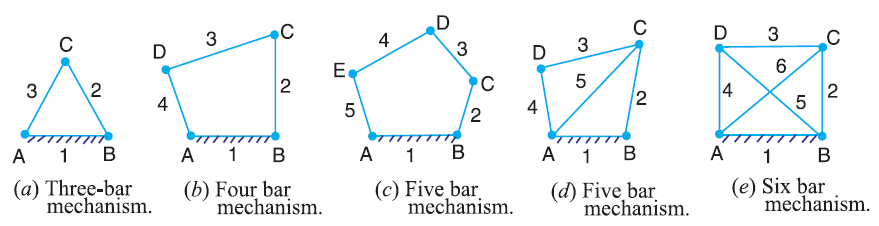 Kutzbach Criteron to Plane Mechanisms
Grubler’s Criterion for Plane Mechanisms
The Grubler’s criterion applies to mechanisms with only single degree of freedom joints where the overall movability of the mechanism is unity.
1 = 3 (l – 1) – 2 j or 3l – 2j – 4 = 0
Inversion of Mechanism
When one of links is fixed in a kinematic chain, it is called a mechanism. So we can obtain as many mechanisms as the number of links in a kinematic chain by fixing, in turn, different links in a kinematic chain. This method of obtaining different mechanisms by fixing different links in a kinematic chain, is known as inversion of the mechanism.
Types of Kinematic Chains
1. Four bar chain or quadric cyclic chain,
2. Single slider crank chain, and
3. Double slider crank chain.
Four-Bar chain
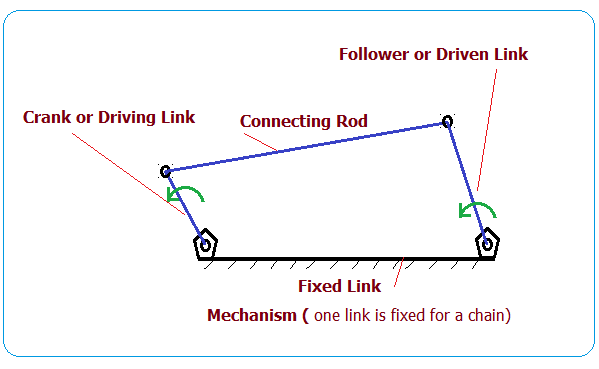 Grashoff’s Law
It states that for planer 4-bar linkage, sum of the shortest and longest link lengths must be less than or equal to sum of the remaining link lengths, If there is to be continuous relative motion between 2 members
S+L ≤ P+Q
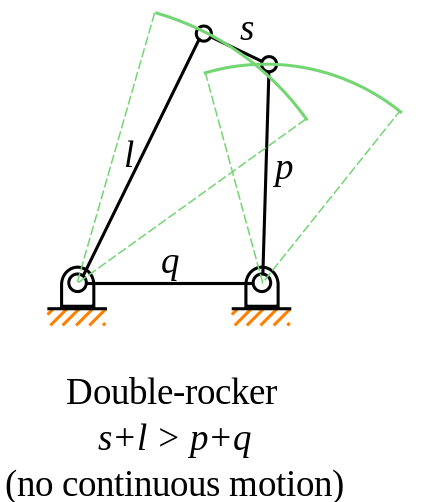 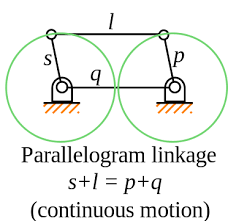 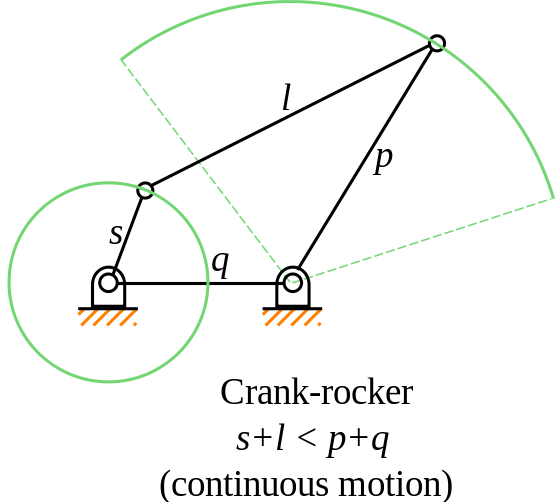 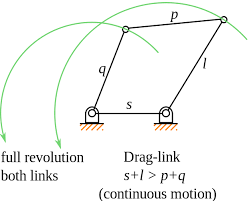 Inversion of Four-Bar chain
First inversion: coupled wheel of locomotive
The mechanism of a coupling rod of a locomotive (also known as double crank mechanism) which consists of four links is shown in Fig.






coupled wheel of locomotive
In this mechanism, the links AB and DC (having equal length) act as cranks and are connected to the respective wheels. The link BC acts as a coupling rod and the link AD is fixed in order to maintain a constant centre to Centre distance between them. This mechanism is meant for transmitting rotary motion from one wheel to the other wheel
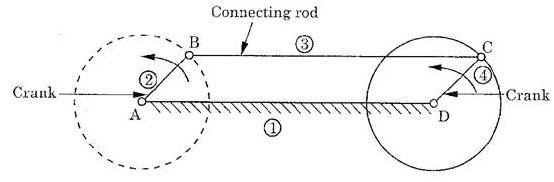 Second inversion: Beam Engine
A part of the mechanism of a beam engine (also known as cranks and lever mechanism) which consists of four links is shown in Fig.  In this mechanism, when the crank rotates about the fixed centre A, the lever oscillates about a fixed centre D. The end E of the lever CDE is connected to a piston rod which reciprocates due to the rotation of the crank.



 








beam engine
 In other words, the purpose of this mechanism is to convert rotary motion into reciprocating motion.
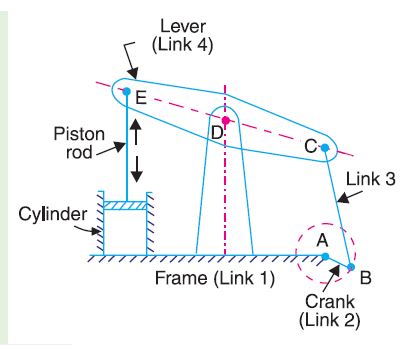 Third inversion: watts indicator mechanism
A Watt’s indicator mechanism (also known as Watt's straight line mechanism or double lever mechanism) which consists of four links is shown in Fig.
The four links are: fixed link at A, link AC, link CE and link BFD. It may be noted that BF and FD form one link because these two parts have no relative motion between them. The links CE and BFD act as levers.
The displacement of the link BFD is directly proportional to the pressure of gas or steam which acts on the indicator plunger. On any small displacement of the mechanism, the tracing point E at the end of the link CE traces out approximately a straight line.












watts indicator mechanism
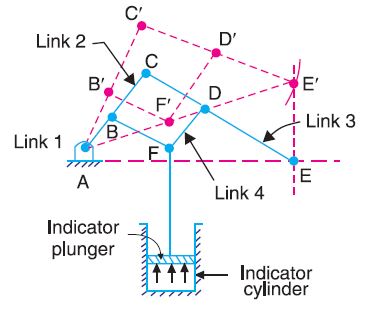 Thank you